PRO22-kotiryhmä
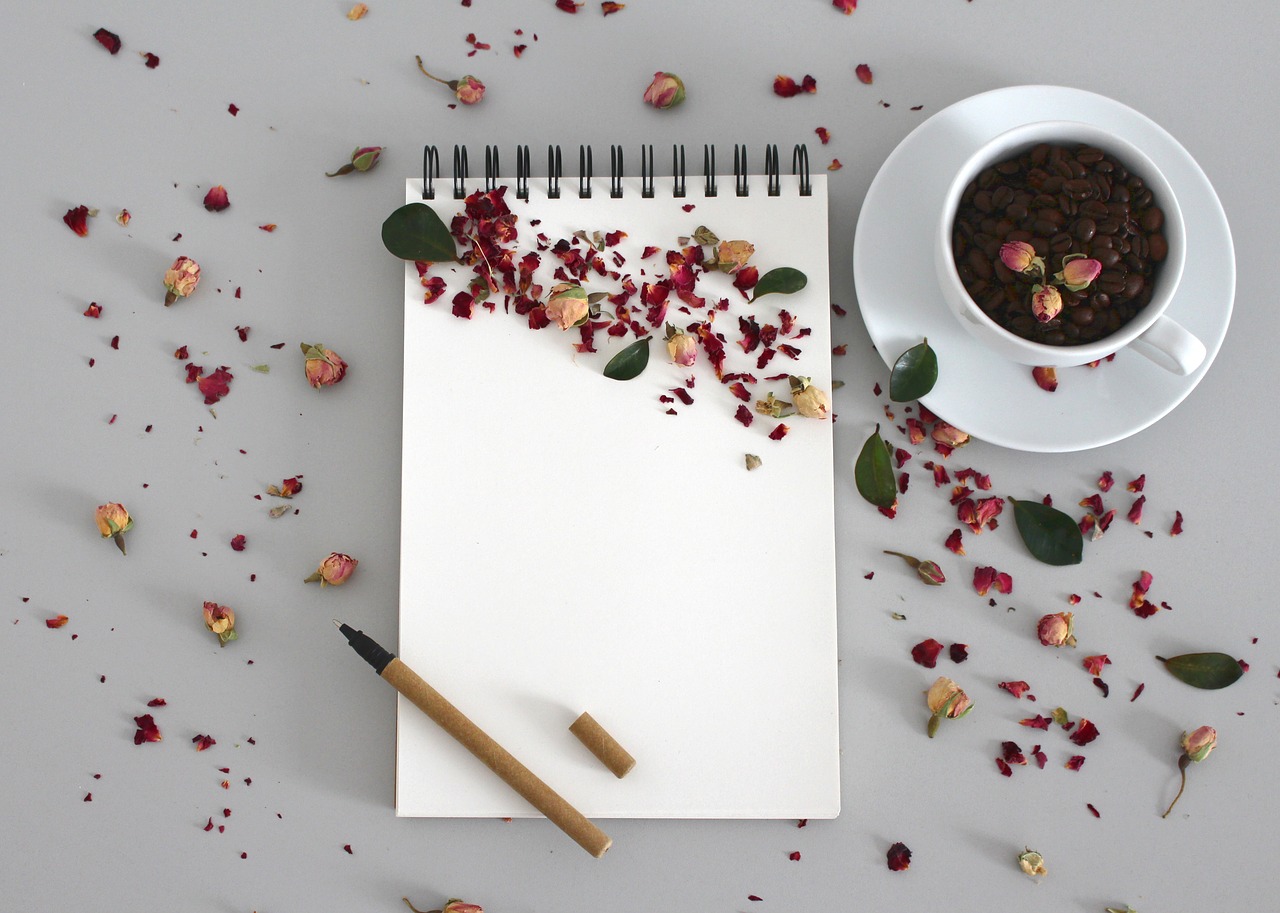 Anne martin
JYU / OKL
Mitä kaikille kuuluu?
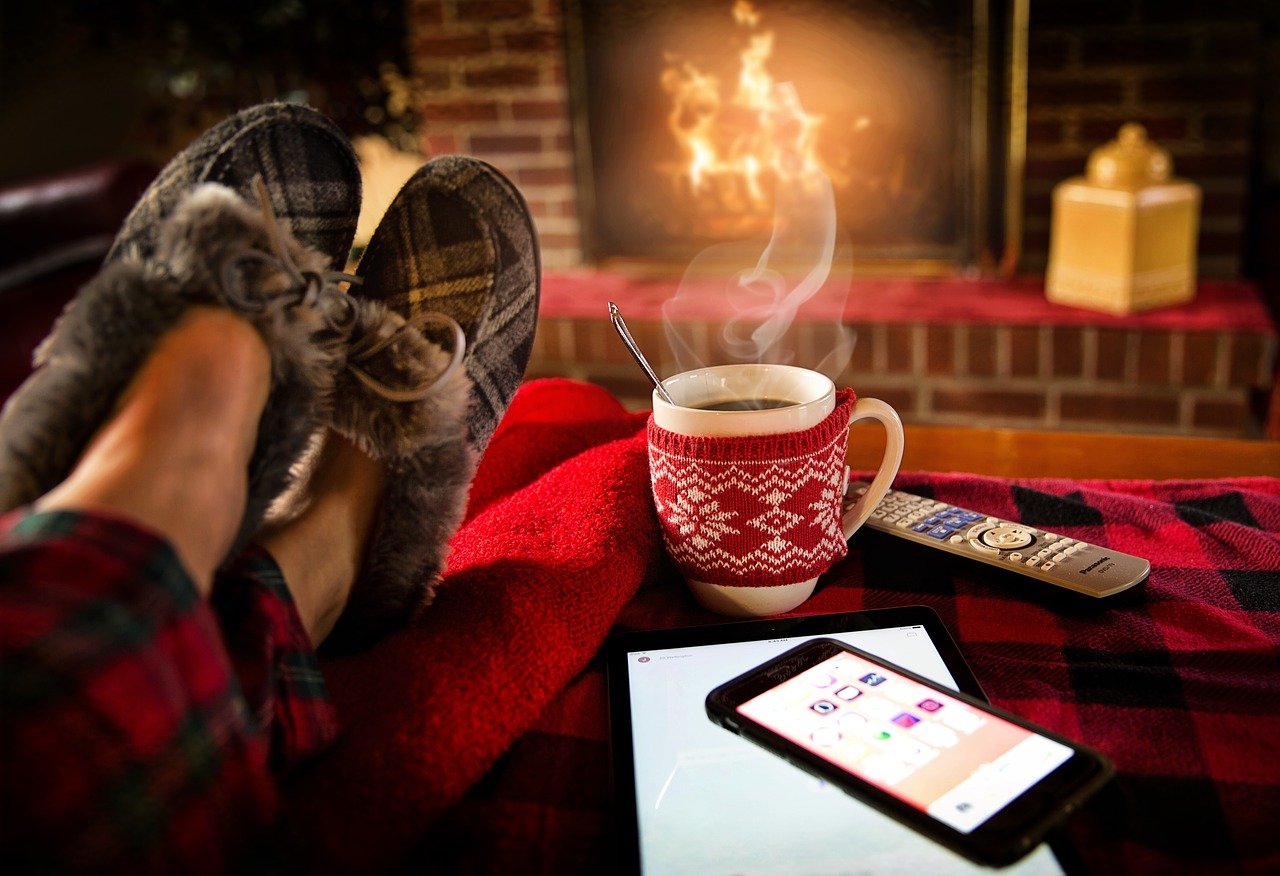 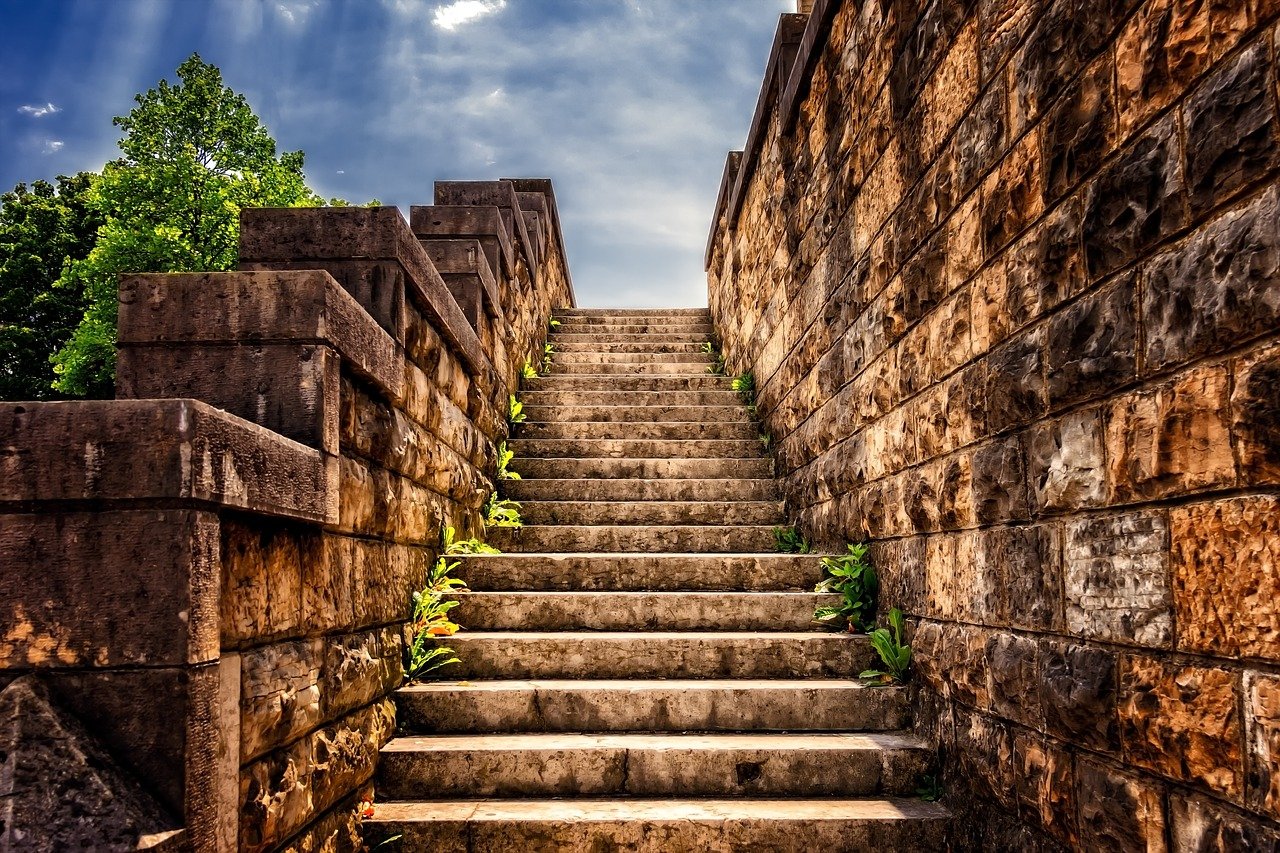 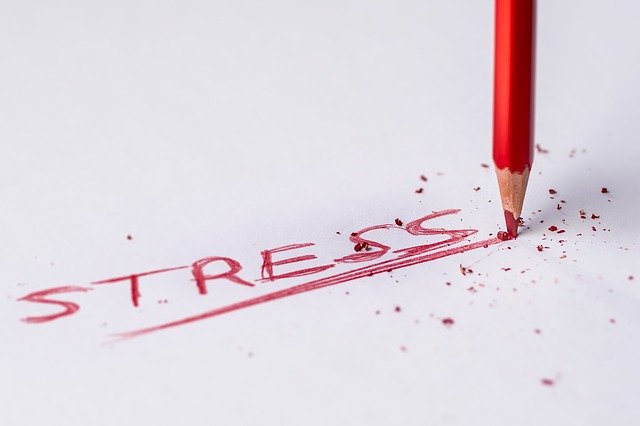 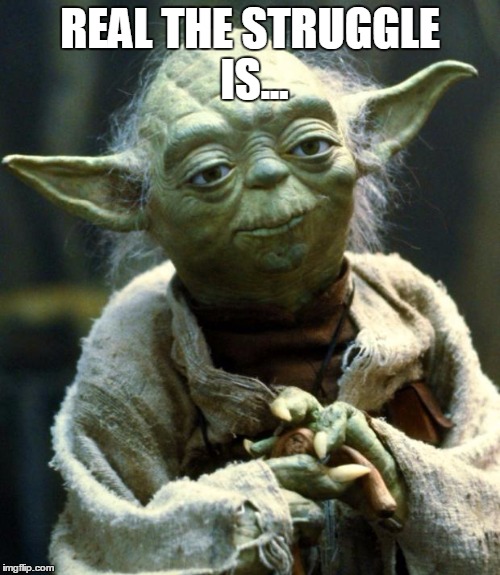 PRO-jengin peda.net-sivusto
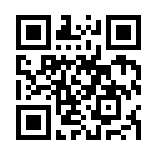 https://peda.net/id/fb33390e1e0

Liittymisavain: PRO22
OPIV510 Kotiryhmän profiloitumiseen liittyvä työskentely (1–5 op) - ideointia
Kuvaus
Kotiryhmän profiloitumiseen liittyvä työskentely ja ymmärryksen lisääminen profiilin tausta-ajattelusta.
Osaamistavoitteet
Opintojakson suoritettuaan opiskelija
- on lisännyt ymmärrystään oman kotiryhmänsä profiilin tausta-ajattelusta ja siihen liittyvästä toiminnasta
- on osallistunut kotiryhmän profiloitumista tukevaan toimintaan.
Oppimateriaalit
erikseen sovittava oppimateriaali

Mitä toiveita ja ideoita tähän? Kouluyhteistyö, kouluvierailu? Mahdollisuus tehdä hyvää ja samalla saada kosketuspintaa lasten maailmaan?
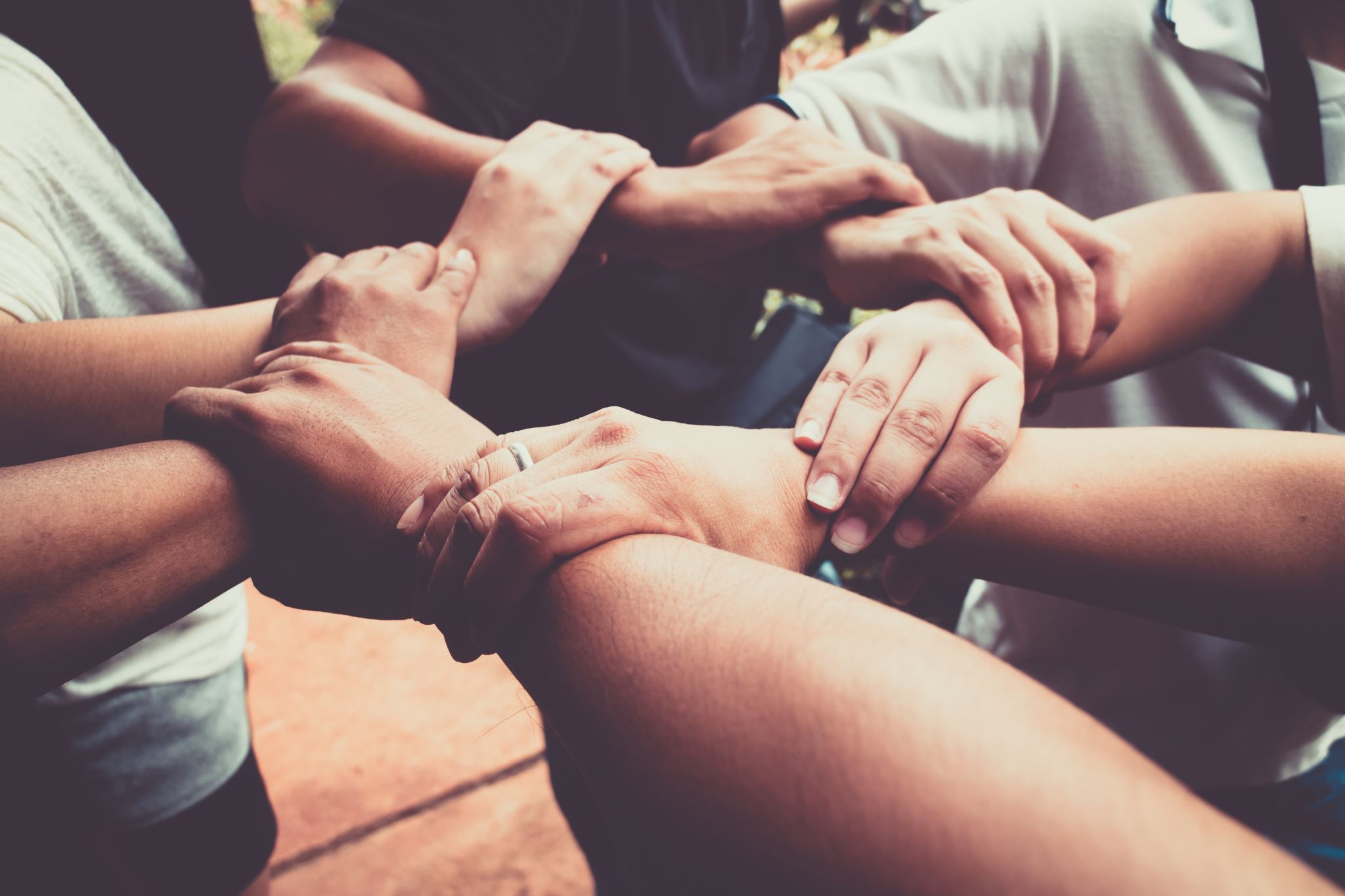 Meidän ryhmän tavoitteet ja toiveet
Kahvitapaamiset -> ennen joulua?
Luontoretki? -> yhdistetäänkö ed?
Yksilöllinen ohjaus -> olkaa yhteydessä Annen! Nämä eivät ole pakollisiam mutta kaikilla on näihin oikeus 
Yksilöohjauksen ajanvaraus
anne.martin@jyu.fi
AIKATAULUT KTKO1010 eli opinto-ohjaus:
Elo-syyskuu
· KTKO1010 Johdatus yliopisto-opiskeluun ja henkilökohtaisen opiskelusuunnitelman laatiminen 2 op alkaa
· tutor-toiminta ryhmissä alkaa
· 1. vuoden opintosuunnitelma ja 1. vuoden opintojaksoille ilmoittautuminen
· ahotoinnit
Loka-marraskuun vaihteessa
· koulutussuunnittelijan kotiryhmätapaamiset (esim. tutkintorakenne, opiskelijoiden kysymykset)
 hopsaaja antaa ohjausta syksyn aikana
Joulukuun alussa opiskelijat tekevät ohjatusti KK-opintosuunnitelmansa SISU-järjestelmään
Helmikuun loppuun mennessä
· opiskelija ja hopsaaja käyvät henkilökohtaisen/ryhmässä ohjauskeskustelun
· opiskelija tekee opintosuunnitelmaansa mahdollisesti tarvittavat muutokset
· mikäli opintosuunnitelmassa on poikkeavia rakenteita, hopsaaja hyväksyy ne järjestelmässä (huom. konsultoi Iidaa matalalla kynnyksellä)
· hopsaaja vahvistaa KTKO1010-suorituksen vasta, kun opiskelija on tehnyt opintosuunnitelmaansa sovitut muutokset
OKL:ssa opiskeltavat & tutkittavat ilmiöt
Oppiminen ja ohjaus  
Vuorovaikutus ja yhteistyö  
Osaaminen ja asiantuntijuus 
Tieteellinen tieto ja ajattelu  
Kasvatus, yhteiskunta ja muutos 
Lue lisää: https://www.jyu.fi/edupsy/fi/laitokset/okl/opiskelu/luokanopettajakoulutus/opettajankoulutuksessa-opiskeltavat-ja-tutkittavat-ilmiot.pdf
Valinnaiset opinnot
Hakeutuminen ja hakeminen ”sivuaineopintoihin”
Mietteitä ja kysymyksiä?
Palautetta OKL:lle
Millaisia kokemuksia PRO-jengillä on ollut koskien opettajankoulutusta ja teidän erityisen opintopolun huomioimista?
Mitä toivoisitte keväältä tämän suhteen?
Infoa ja muistutuksia
Luoko-opintoasiaintiimin diojen pohjalta
OPETUSSUUNNITELMA ELI OPS, nyt OPS 2020-23
Opiskelet kaksi tutkintoa: erikseen LUOKA eli luokanopettajan kandidaatintutkinto (KK-tutkinto) ja LUOMA luokanopettajan maisteritutkinto (KM-tutkinto); olet saanut opinto-oikeuden molempiin tutkintoihin 

Opintotuki erikseen KK- ja KM-tutkintoihin => opiskelet ensin kaikki KK-tutkinnon opinnot, ja vasta tutkinnon ottamisen jälkeen alkaa tuki KM-tutkinnon opintoihin. KK- ja KM-opinnot voivat mennä hieman päälletysten, jotta saat opintotuen op-määrän täyteen. 

OPS määrittää tavoitteet ja tutkintorakenteen (eli mitä tutkintoon kuuluu) 
Käytte/käykää tutkinnon tavoitteet läpi kotiryhmäohjaaja-hopsaajan kanssa  
Huom. aiemmin aloittaneilla opiskelijoilla osin erilaiset opinnot, esim. POM-opintojen rakenne muuttunut 

Ks. opinto-opas: https://opinto-opas.jyu.fi/2021/fi/koulutus/luokandimaisterikou/
JYU Since 1863.
22.11.2022
11
OPETUSSUUNNITELMA ELI OPS, nyt OPS 2020-23
Tutkinto muodostuu opintokokonaisuuksista ja opintojaksoista

KK- JA KM-TUTKINTOJEN OPINTO- JA MUUT KOKONAISUUDET 







 
   *sisältää asetuksen mukaiset pedagogiset opinnot
JYU Since 1863.
22.11.2022
12
OPETUSSUUNNITELMA ELI OPS, nyt OPS 2020-23
Esim. Kasvatustieteen perusopinnot 25 op -opintokokonaisuus muodostuu viidestä opintojaksosta:
KTKP010 Oppiminen ja ohjaus (5 op)
KTKP020 Kasvatus, yhteiskunta ja muutos (5 op)
KTKP040 Tieteellinen tieto ja ajattelu (5 op)
KTKP050 Vuorovaikutus ja yhteistyö (5 op)
KTKP3019 Osaaminen ja asiantuntijuus: opetusharjoittelu 1 (5 op)
Opintojakson koodin kolme ensimmäistä merkkiä kertoo kokonaisuuden tai sen järjestäjän, neljäs merkki kertoo tason  
KTKP040, KTKP3019(perusopinnot), OKLA1209(aineopinnot), OKLSxxxx(syventävät opinnot)  
KTKO1010 ja HYVY001(yleisopinnot), POMM1033(muu kokonaisuus)
JYU Since 1863.
22.11.2022
13
OPISKELIJAN OPINTOSUUNNITELMA
Kotiryhmän opintopolku = järjestys, jossa KK-tutkinnon OPSin mukaiset opinnot opiskellaan kolmen KK-opiskeluvuoden aikana 
Jokaisella kotiryhmällä on oma, valmiiksi tehty opintopolku, johon vaikuttaa mm. kotiryhmän opinto-oikeudet 
        x-opinnot voivat olla eri kotiryhmillä eri vuosina 
Kotiryhmän opintopolku on pohjana opintosuunnitelmallesi SISUssa 
        tutkinnon pakolliset opinnot opiskelet opintopolun   
            kertoman ajoituksen mukaisesti 
        ensin perusopinnot, sitten aine-, ja syventävät opinnot; 
            edellinen antaa pohjaa seuraavalle 
Tutkinnon vapaasti valittavat opinnot opiskelet opintopolun mukaisen ajoituksen mukaisesti, mutta itse valitset, mitä opiskelet 
        Huom. vapaasti valittavien opintojen ajoitus on suositus, siitä voi  
        poiketa
JYU Since 1863.
22.11.2022
14
OPISKELIJAN OPINTOSUUNNITELMA
OPINTOSUUNNITELMAN TEKEMINEN, OHJEET JA OHJAUS
JYU Since 1863.
22.11.2022
15
OPETUSOHJELMA = mitä opetusta laitos tarjoaa lukuvuoden aikana, milloin ja miten
Tarjottava opetus ja kaikki opintojaksoja koskeva tieto näkyy opiskelijalle SISU-järjestelmässä 

Jos on kysyttävää opintojaksosta tai sen opiskelusta, ota yhteyttä jakson vastuuopettajaan 
      näkyy SISUssa 
       luokon verkkosivuilla sivu ”Opintojaksojen       
           vastuuhenkilöt”
Seuraavan lukuvuoden opetusohjelma pyritään saamaan Sisuun valmiiksi toukokuun loppuun mennessä, viimeistään ennen heinäkuun alkua
JYU Since 1863.
22.11.2022
16
OPISKELUSTA JA OPINNOISSA ETENEMISESTÄ
Opintoja n. 60 op/lukuvuosi (1.8.-31.7.) 
Kotiryhmän opintopolkuun merkityt pakolliset opinnot  
     + haluamasi vapaasti valittavat opinnot: korkea-asteen opintoja muista tiedekunnista, avoimista 
         yliopistoista, kesäyliopistoista, EduFutura-oppilaitoksista  
Tutkinnon pakolliset, omalle ryhmälle nimetyt opinnot ja ryhmät aina etusijalle! 
Kesäopinnot: tieto tarjonnasta tulee verkkosivuille maaliskuussa 
Opiskelijan ”lukujärjestys”/viikkokalenteri muodostuu SISUn kalenteriin, kun ilmoittaudut opintopolun mukaisille x:nnen vuoden opintojaksoille 
Opetusharjoitteluihin varattava päivittäin klo 8-14 
Töissä käynti?  
Tee opinnot ajallaan eli ryhmällesi merkittynä ajankohtana, silloin mahdut ryhmään ja opettajalla on varattuna siihen aikaa 
IV periodi jatkuu 29.5.2022 saakka!
JYU Since 1863.
22.11.2022
17
OPISKELUSTA JA OPINNOISSA ETENEMISESTÄ
Poissaolot: ilmoita poissaoloista tuntia vetävälle opettajalle. Mikäli tiedät pakollisen poissaolon, mieti ITSE miten korvaisit (ts. miten saavutat opintojakson tavoitteet) ja ehdota opettajalle. 
       arvosta teille tarjottavaa mahdollisuutta opiskella, ja suunnittele matkat ym. opetuksettomille jaksoille 
       pyydä pidemmistä poissaoloista lääkärintodistus ja säilytä se (voi tarvittaessa esittää opintotukiviranomaisille) 
 Palaute: saat ja annat palautetta opintojaksojen opiskelun aikana 
       mitä palaute on, palautteen arvostaminen 
       tunteiden hallinta ja defensiivisyyden välttäminen 
Arviointi 0-5 
       mitä kannattaa tavoitella? 3 on hyvä! 
       seuraa opintosuoritusten tulemista opintorekisteriin! 
Tutkintosääntö (löytyy haulla JY:n sivuilta) määrittää opiskelijan ja opetushenkilöstön oikeudet/velvollisuudet, mm.  
       missä ajassa opettajan on arvioitava tentti/oppimistehtävä tai  
       mikä on valitusaika, jos on tyytymätön saamaansa arvosanaan
JYU Since 1863.
22.11.2022
18
Vapaasti valittavat opinnot
Tietoa kelpoisuusvaatimuksista: OPH ja OAJ (verkkosivut), laitosten koulutussuunnittelijat, OKL:n lehtorit 

Ohjeita valintaan ja hakemiseen/opiskeluun  
       - OKL:n valinnaisten opintojen sivuilta 
       - OKL:n valinnaisten opintojen info ti 10.1.2023 
          klo 14.15-16
Mistä valinnaisia opintoja löytyy?
         - JY:n Opinto-opas: Jyväskylän yliopiston opinto-opas (jyu.fi)
         - Kaikki avoimet yliopistot, kesäyliopistot, EduFutura-opinto-
            tarjottimen opinnot 
         - JY:n työelämäpalveluiden kurssit 
         - YLIY010 liikuntakurssi 
          - JOO-oikeudella opiskelu muissa yliopistoissa
          - OKL:n tarjoamat valinnaiset opintokokonaisuudet 
                   > tarjonta päätetään lukuvuosittain (mm. laitoksen resurssit)               
                   > rajauksia myönnettävien opinto-oikeuksien määrässä 
           - MoVin valmentavat kurssit 
           - JY:n OPSeissa 2020-23 uutta: moduulit
JYU Since 1863.
22.11.2022
19
Kansainvälistyminen: joko suunnitelmallinen kotikansainvälistyminen tai opiskelijavaihto
JYU Since 1863.
Opiskelijavaihdon suositusajankohta: 3. opiskelu-vuoden kevät, KM-vaiheessakin onnistuu 
Yleensä kevätlk, koska esim. Euroopassa syyslk kestää helmikuulle 
Mitä KK-tutkinnon opintoja voi tehdä vaihdossa? KK-tutkinnon vapaasti valittavat opinnot 37 op ja POMien monialaiset opintojaksot 
KM- opinnoista voi tehdä vaihdossa: OKLS1409 Syventävät ilmiöopinnot 3 (6 op) ja tutkinnon vapaasti valittavat opinnot 35 op 
Opetusharjoitteluista ulkomailla voi tehdä OH3:n (OKLS3139)
11/22/2022
20
OPINTO-, HOPS- JA URAOHJAUS
Laitos tiedottaa KPTK-OKL-luokanopettajaopiskelijat-listalla, sekä nyt vielä myös ope-listan kautta

Käytä student-sähköpostia, jotta viestisi eivät mene henkilöstöllä roskapostiin 

Kirjaa sähköpostiviestiin kotiryhmäsi, esim. LUOKAs2019ToTa – säästät kaikkien aikaa 

Pidä yhteystietosi Oma -palvelussa ajan tasalla (account.jyu.fi)

Käytä hetki yliopiston, tiedekuntien ja laitosten verkkosivujen tutkailuun: mistä mitäkin tietoa löytyy?
JYU Since 1863.
22.11.2022
21
Kun/jos sinulla on haaste/ongelma/kysymys…
ENSIN… 
      1. kotiryhmäsi opintopolusta löydät ohjeita  
      2. katso luokon nettisivulta
           ohjeet  
           Kysy koulutussuunnittelijalta -ohjaukset ZOOMissa joka kk 1. ma klo 10-11 
           Koulutussuunnittelijan SISU-päivystykset 
      3. lue opintoja koskevat sähköpostiviestit  
           esim. infojen ajat, hakuajat, ohjeita 

… JA JOS ASIA EI SELVINNYT… 
      4. ja se koskee koko kotiryhmää, pyydä ryhmäohjausta luoko-opintoasiat@jyu.fi  
         -postin kautta 
     5. jos se koskee sinua, kysy luoko-opintoasiat@jyu.fi -postin kautta
22.11.2022
JYU Since 1863.
22
Tutkimusmenetelmäopinnoista
Tutkimusmenetelmiä opiskellaan joka vaiheissa opintoja (Y, P, A ja S); etene järjestyksessä 

Aineopintojen menetelmäopinnot tehdään 
     1) OKL:n puolella 
     2) voi tehdä myös kasvatustieteen laitoksen  
          puolella (jos ollut esim. opiskelijavaihdossa), 
          mutta huomioi oma kalenterisi niin, ettei  
          tule päällekkäisyyksiä
JYU Since 1863.
22.11.2022
23